С добром скажу – сладкое,Со злом скажу – горькое.
Крыльев нет,А быстро летаю,Сам меня выпустишь —Да потом не изловишь.
(Слово)
Почему весь мир держится на добрых словах?
Где рождаются добрые слова?
Почему люди говорят злые слова?
Чем опасны матерные слова?
Добрый – значит, слабый?
Как создать цепочку добрых слов и дел?
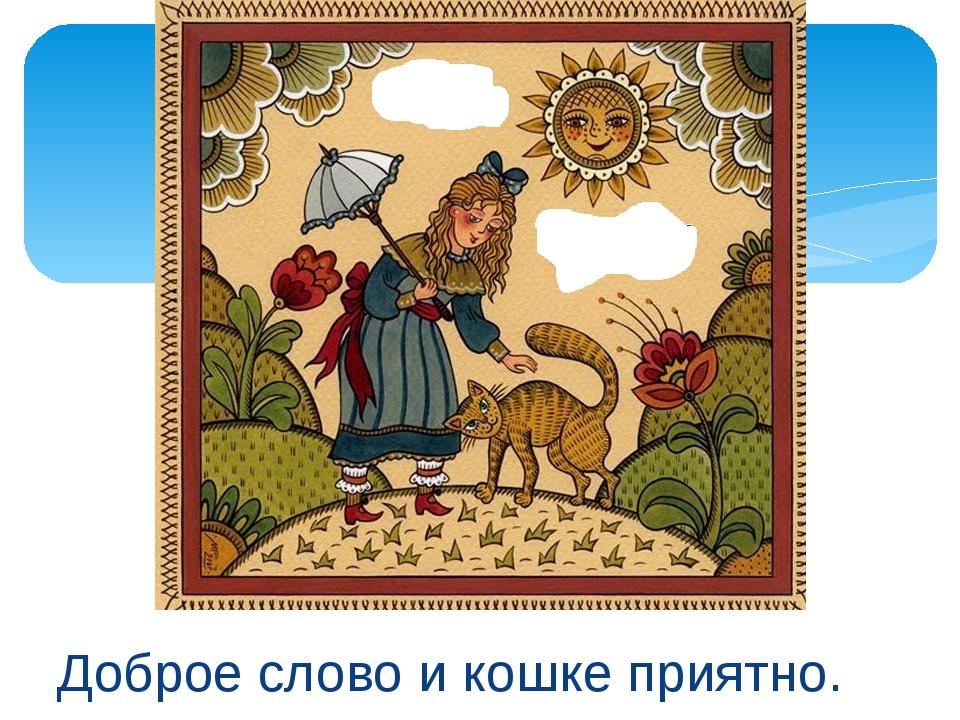 Доброе слово и кошке приятно.
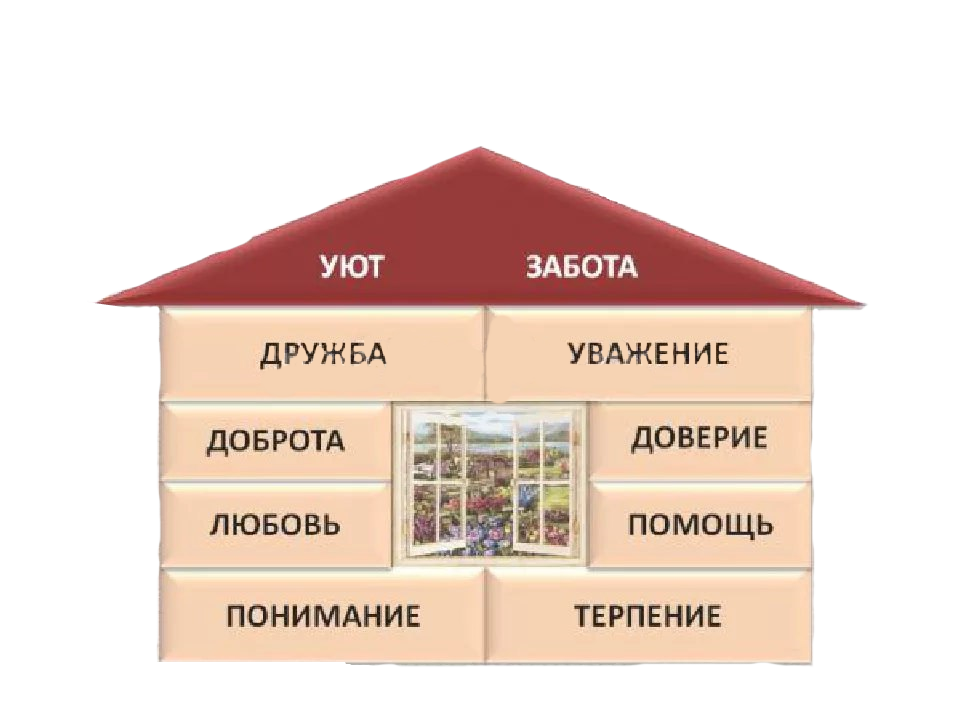 Доброе слово дом построит, а злое слово дом разрушит
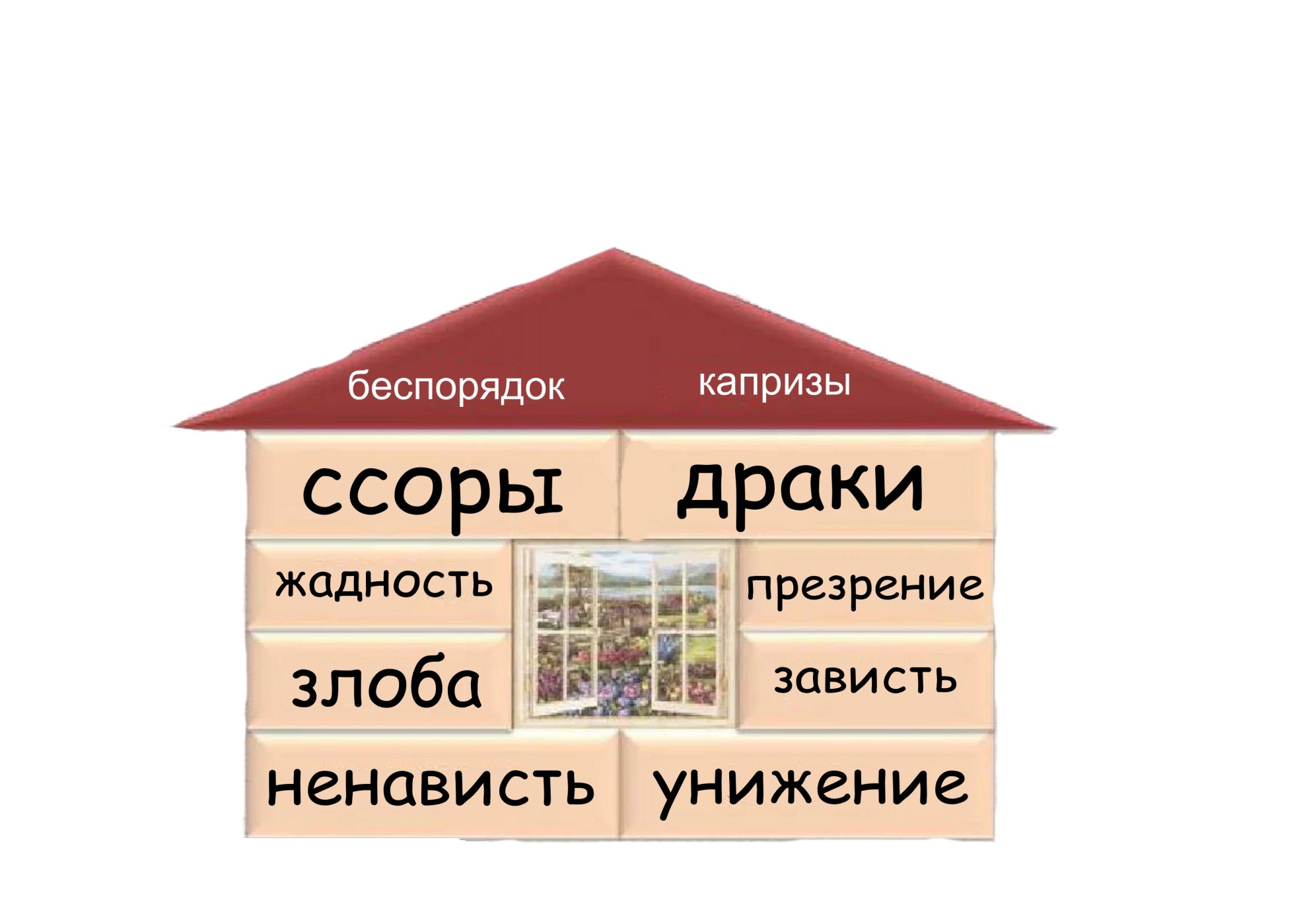 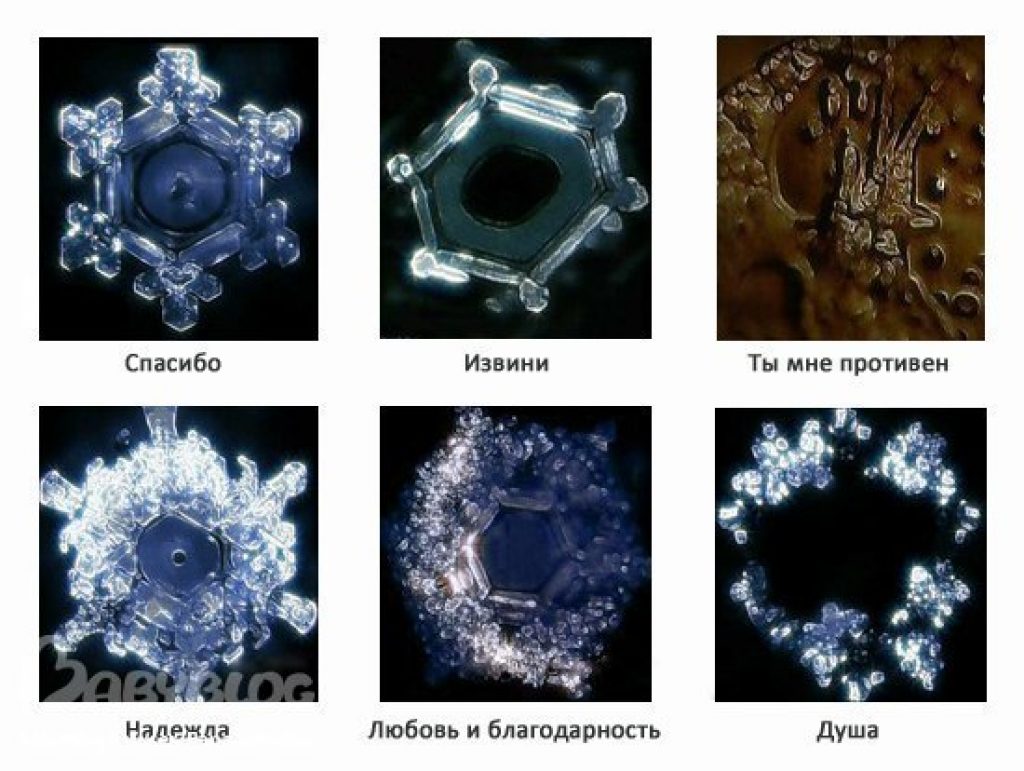 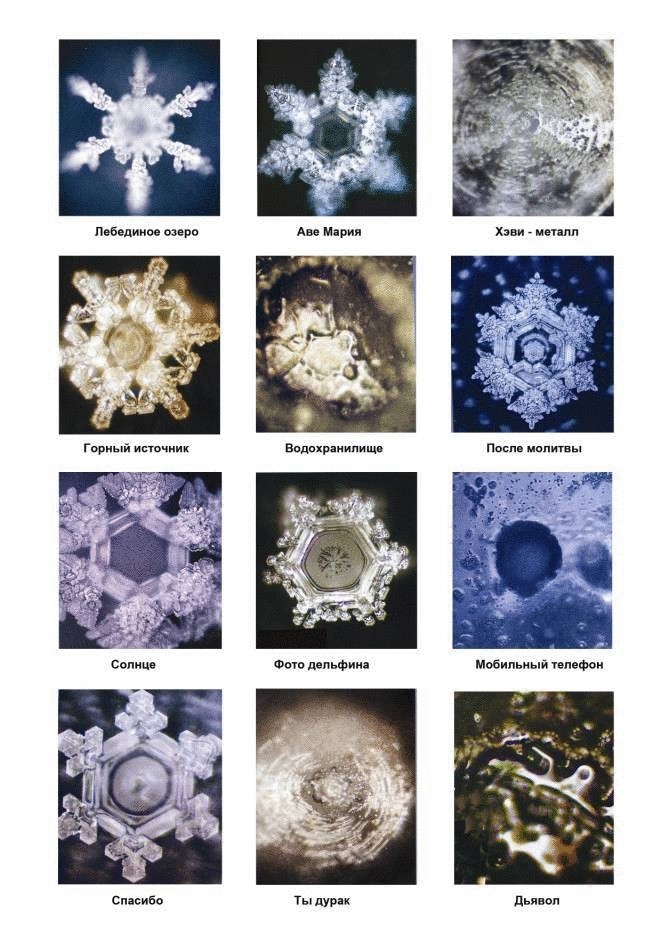 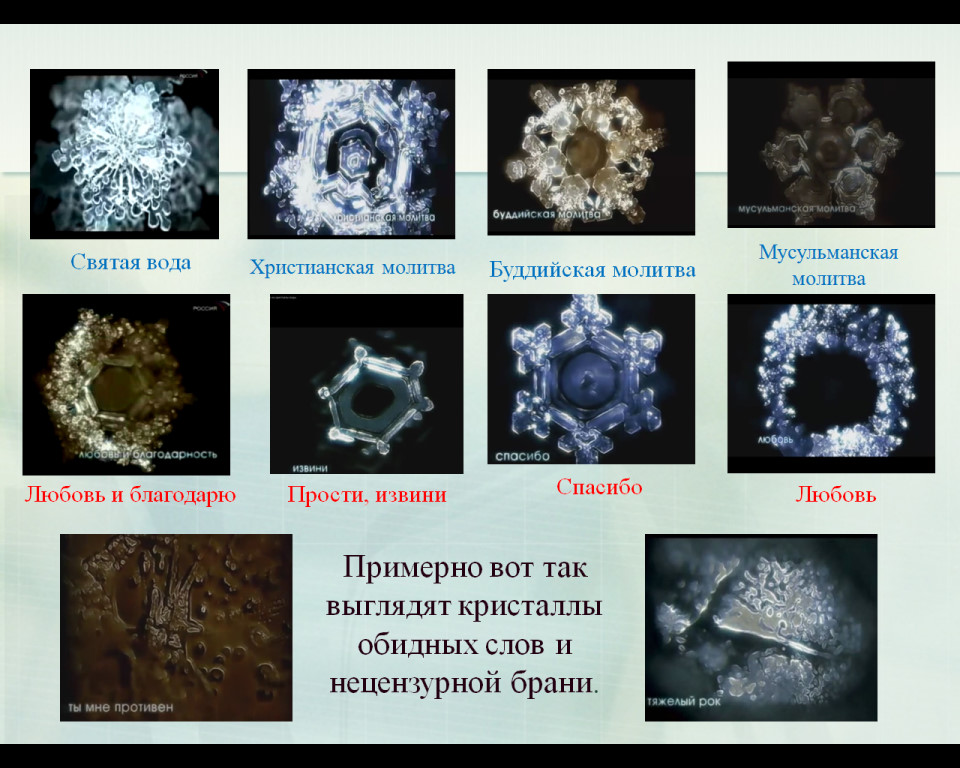 спасибо
любовь
извини
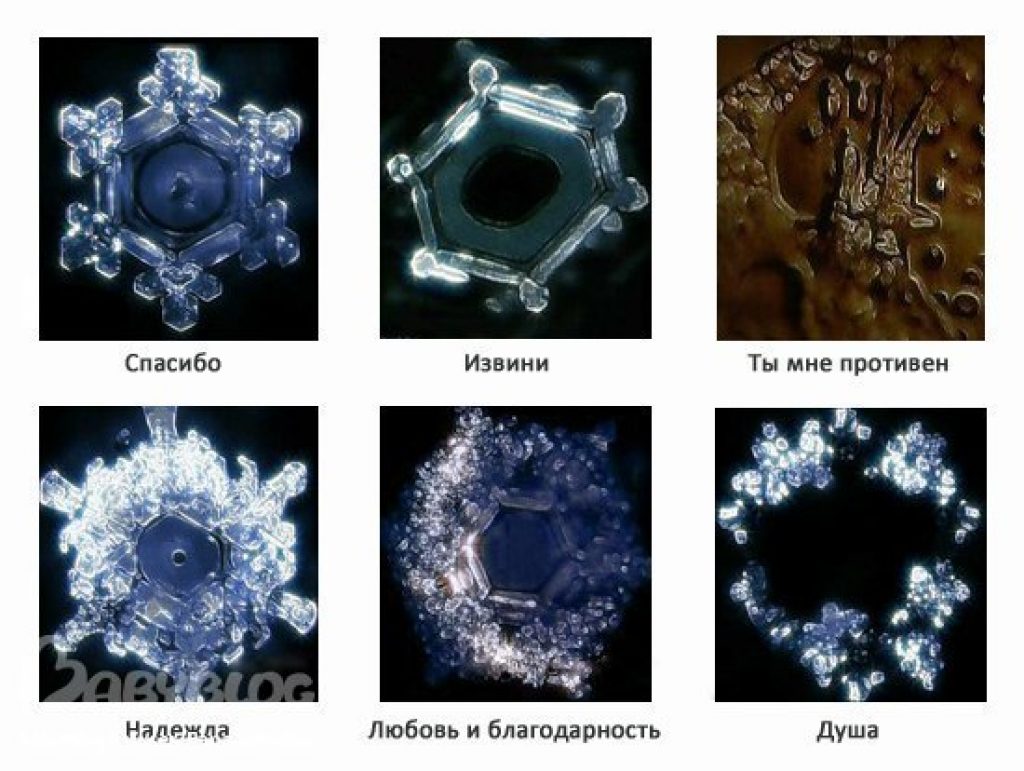 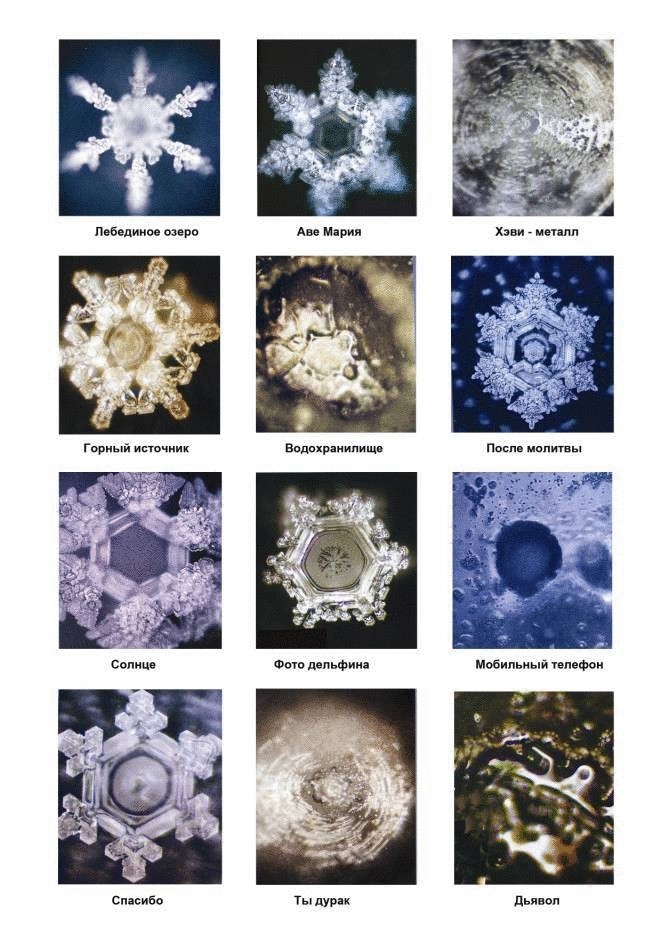 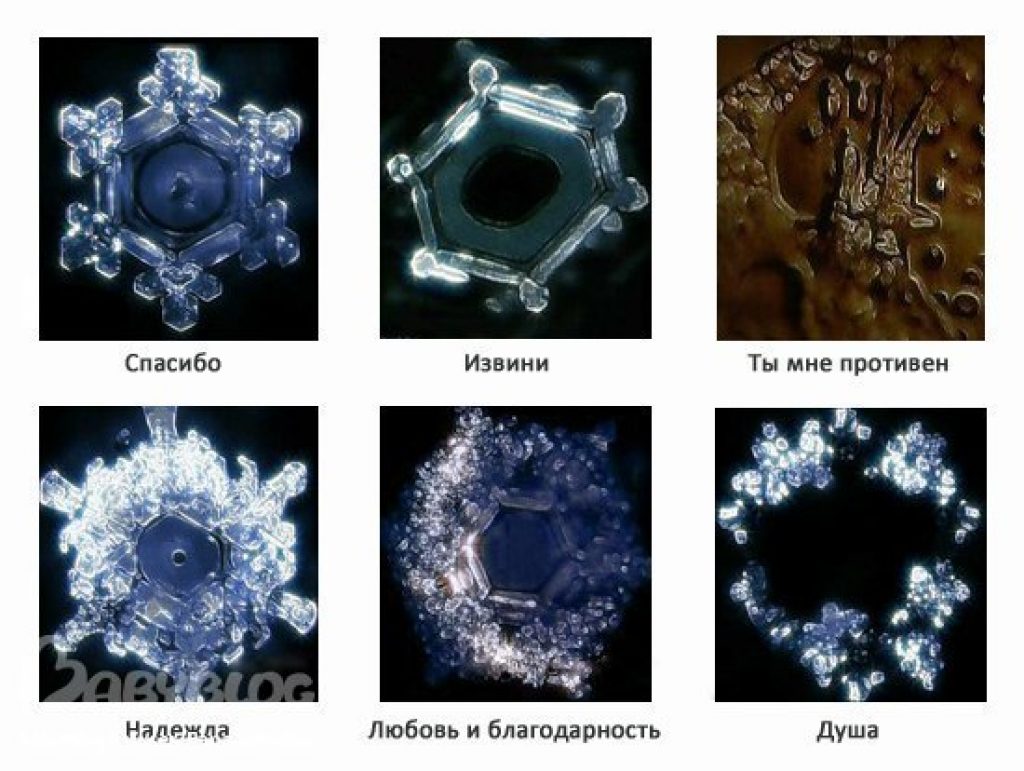 надежда
душа
солнце
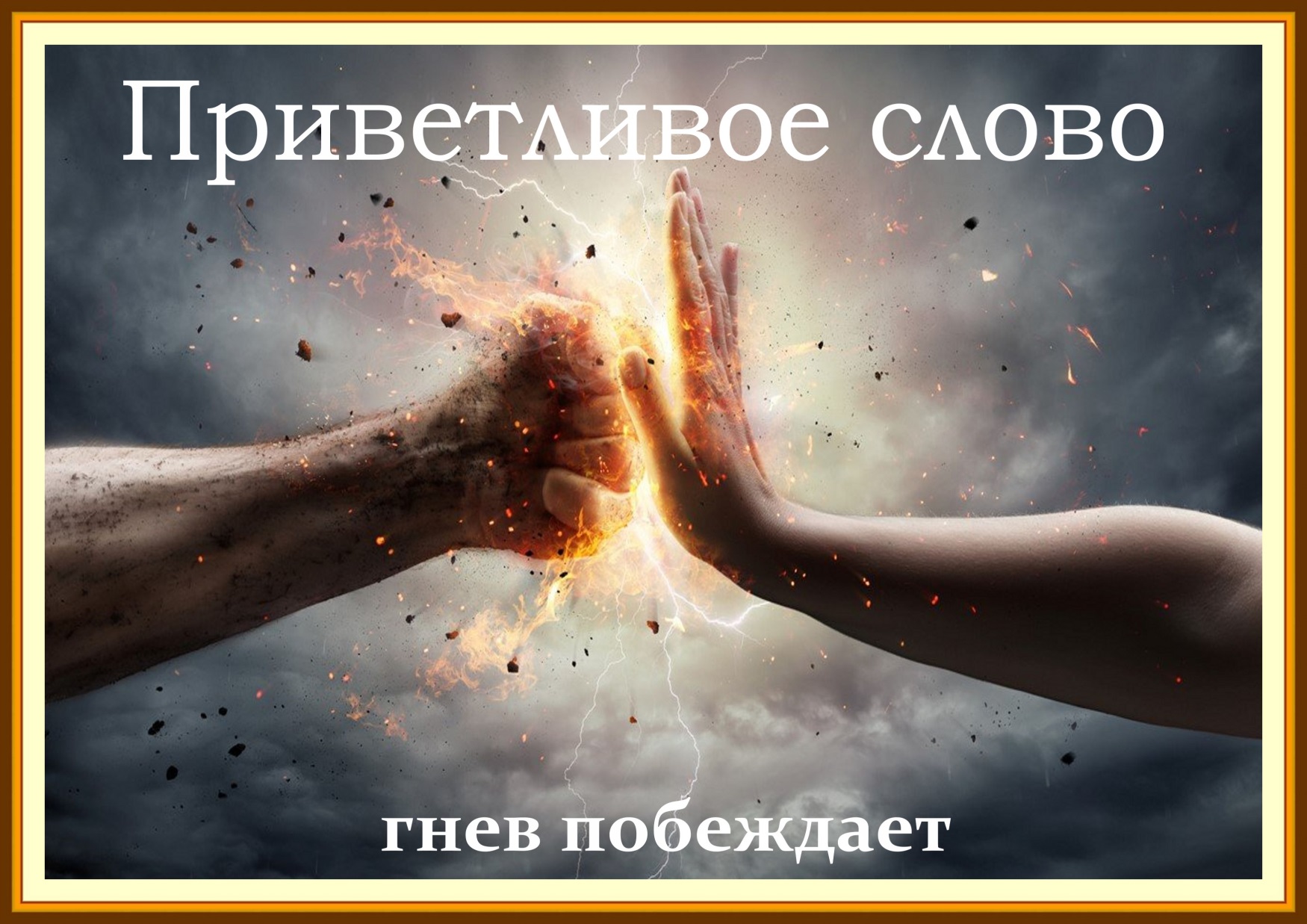 Задание 1.
Найдите в классе пословицу о добрых  словах
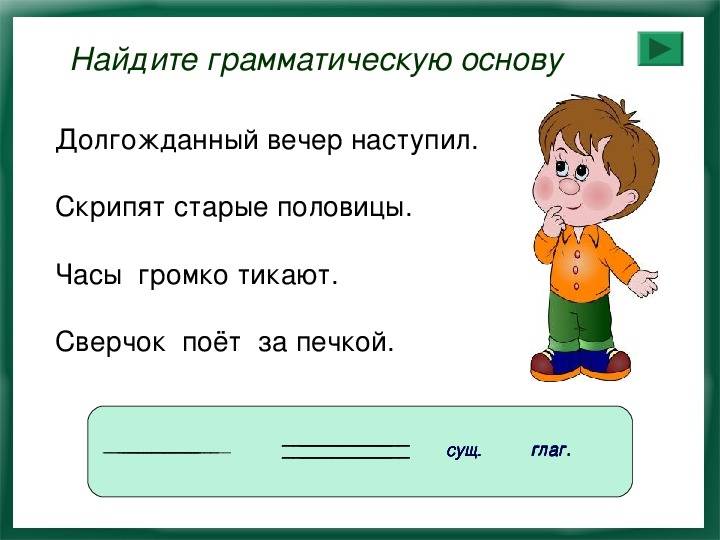 Опыт 1.
Откуда же берутся добрые слова?
Добрые слова  рождаются 
из добрых мыслей
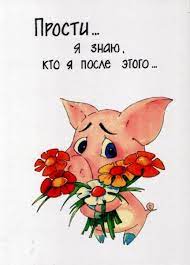 Из-ви-ни
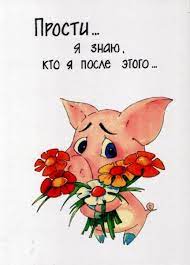 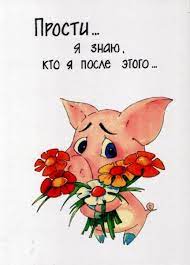 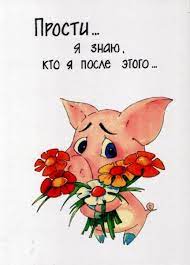 Из-ви-ни
Из-ви-ни
Из-ви-ни
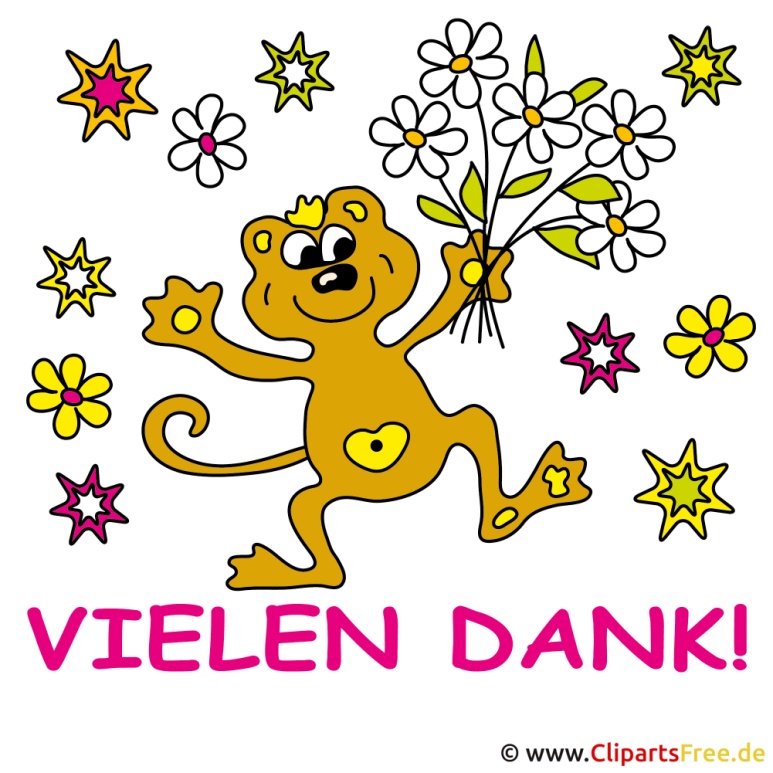 Спа-си-бо
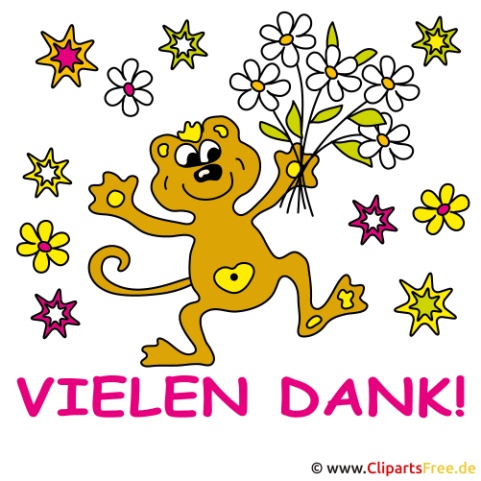 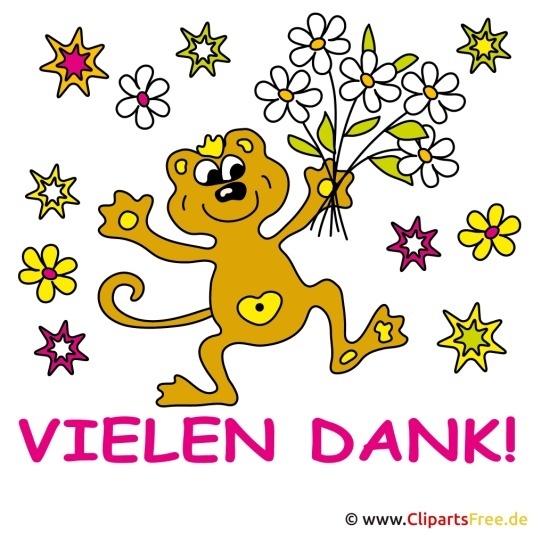 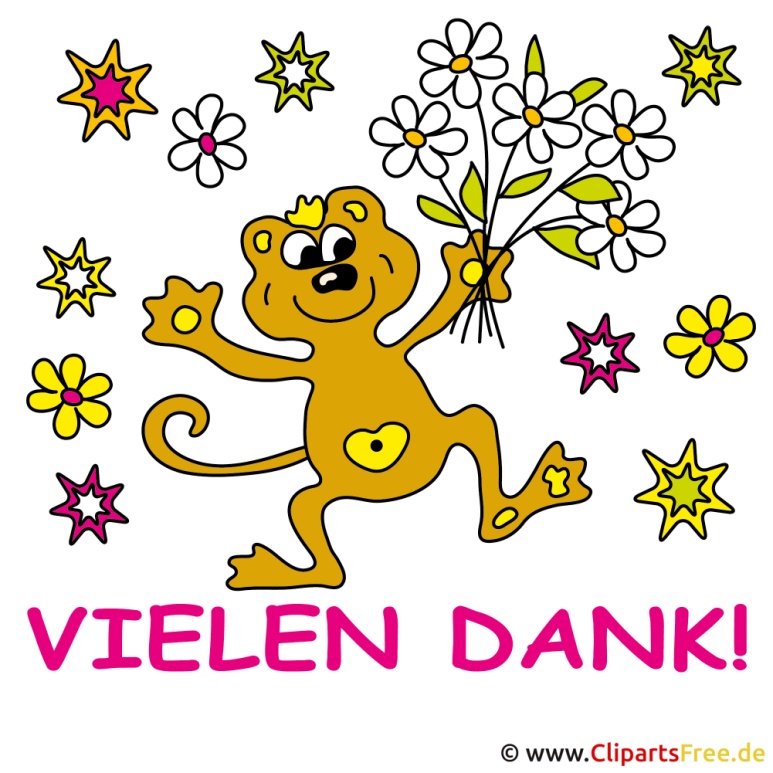 Спа-си-бо
Спа-си-бо
Спа-си-бо
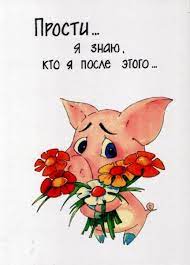 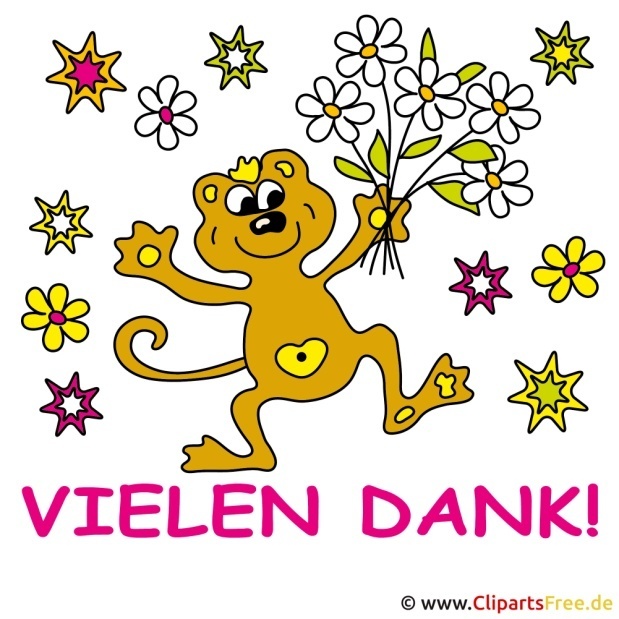 Из-ви-ни
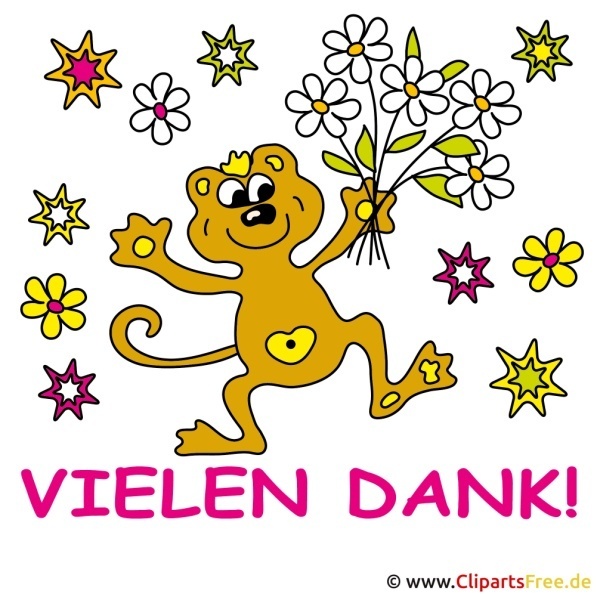 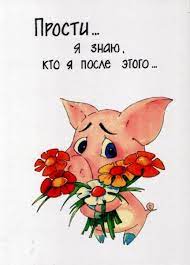 Спа-си-бо
Спа-си-бо
Из-ви-ни
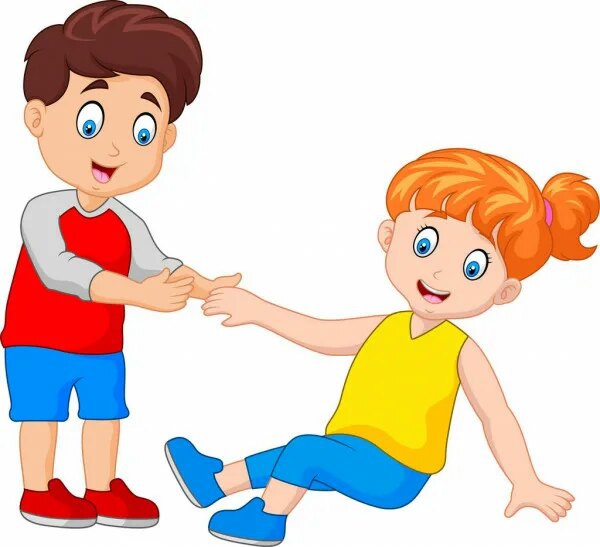 Да-вай, по-мо-гу
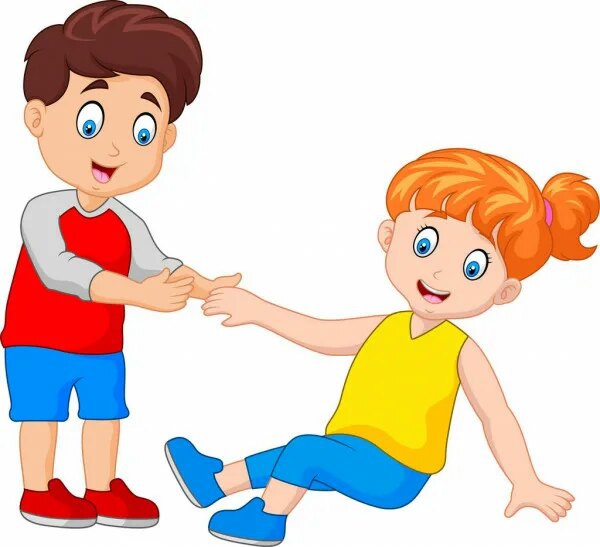 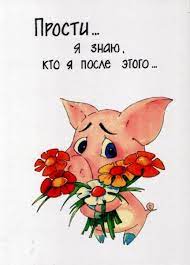 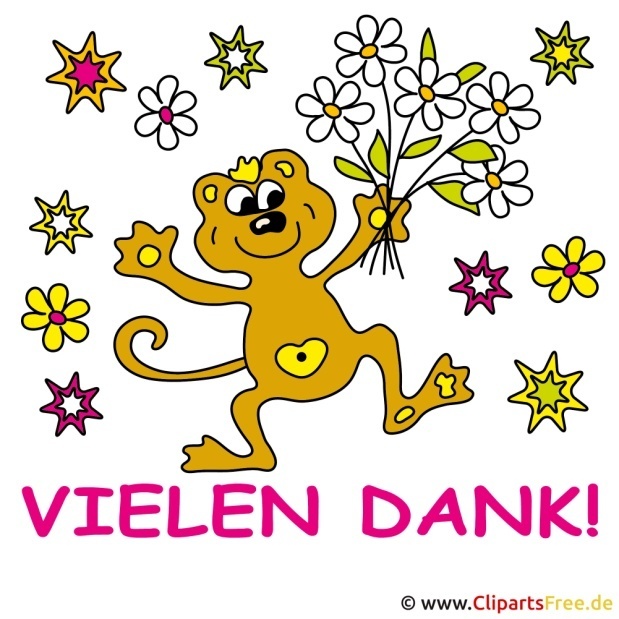 Из-ви-ни
Спа-си-бо
Да-вай, по-мо-гу
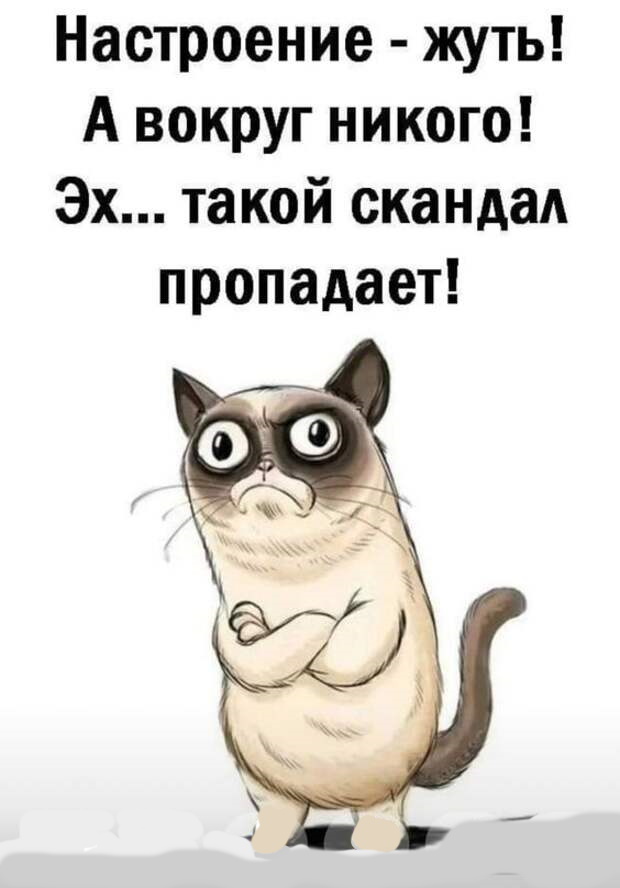 Опыт 2.
Злые мысли вытекают
злыми словами
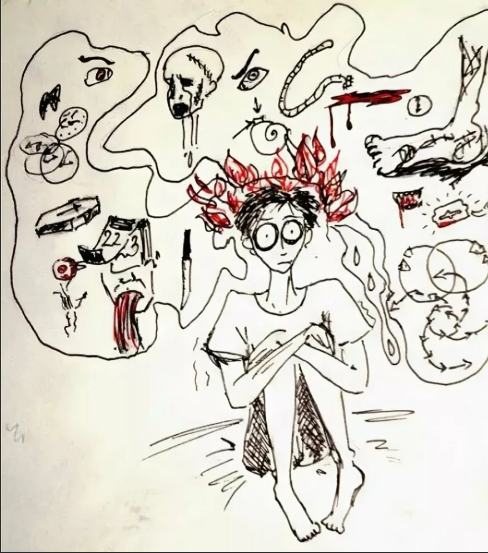 Задание 2.
Злые слова делают жизнь труднее.
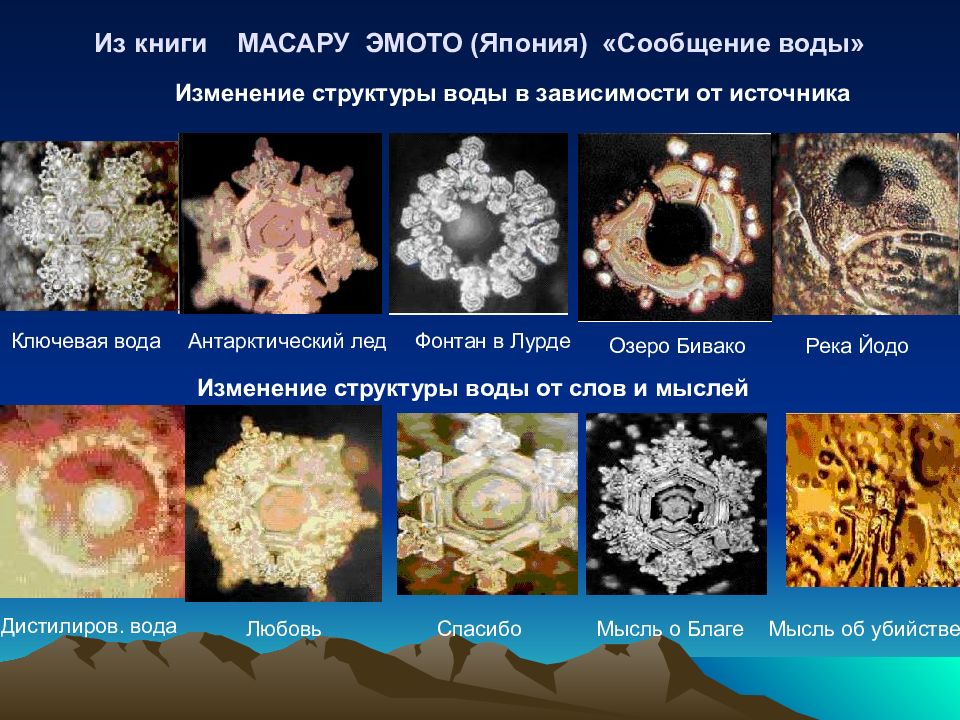 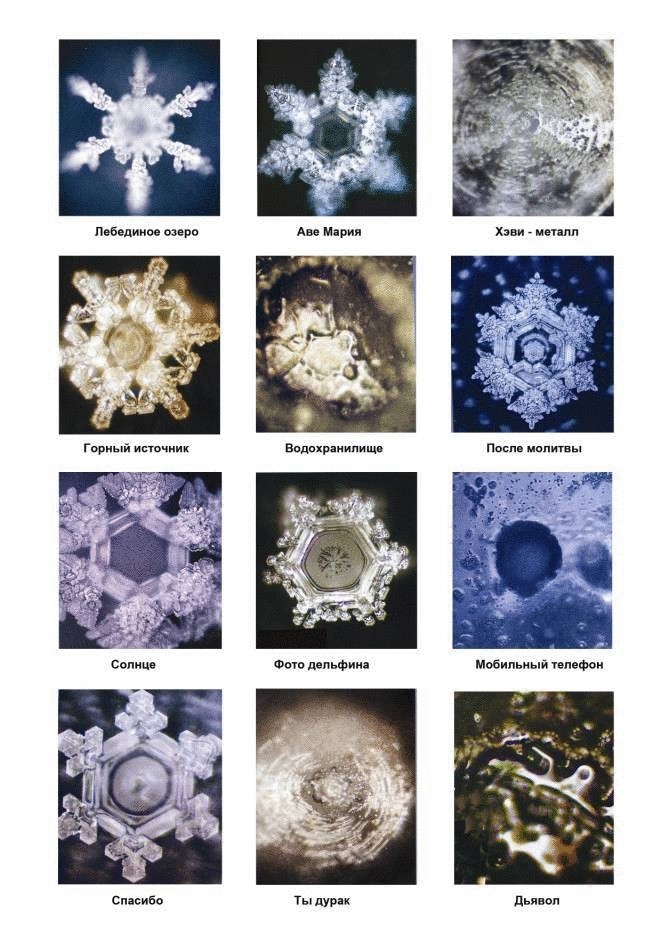 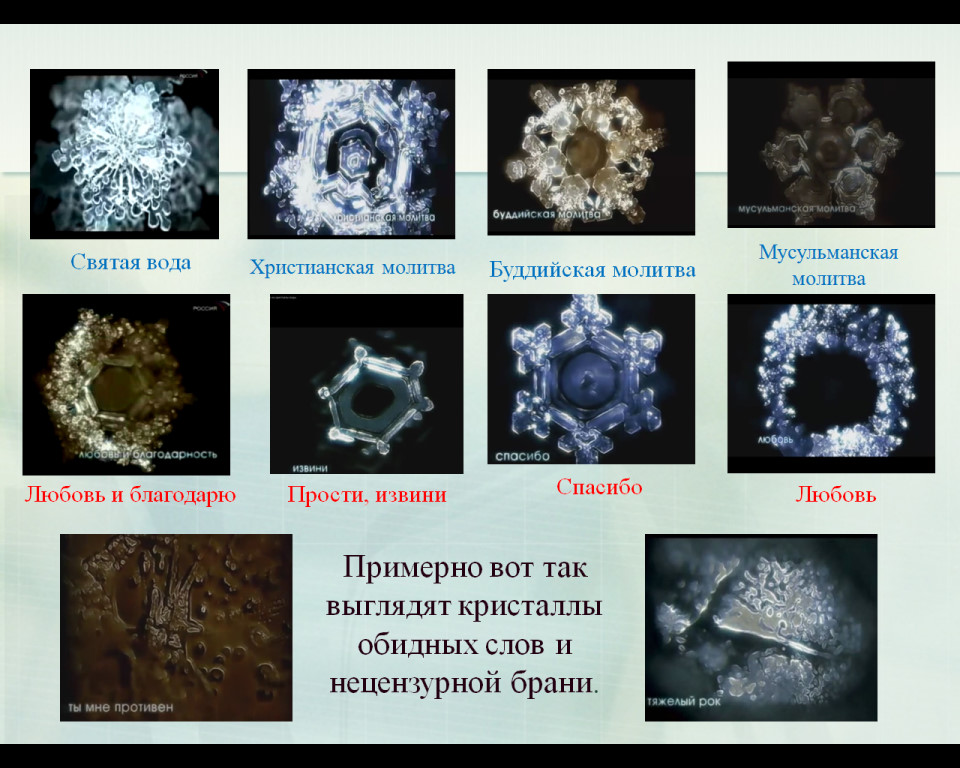 Ты меня достал
Ты дурак
Обидная брань
Опыты с луком
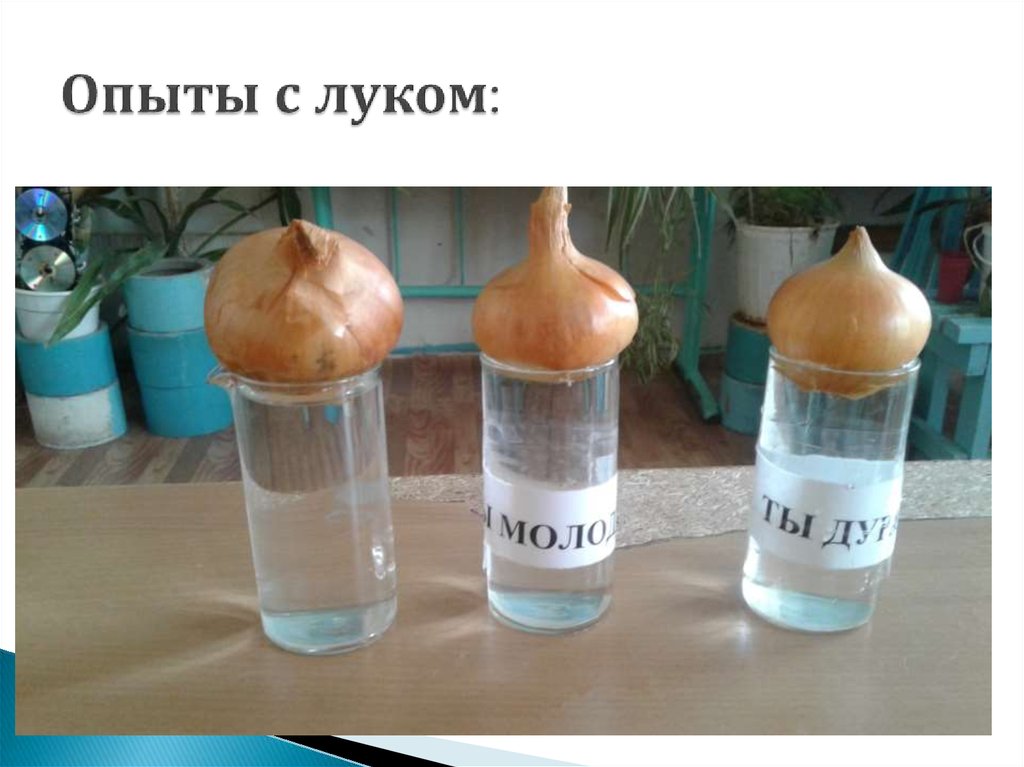 Опыты с луком
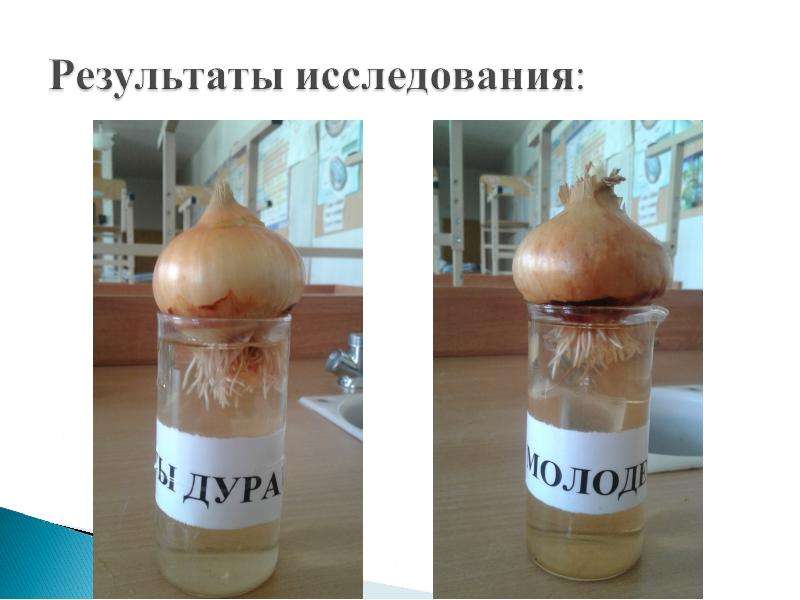 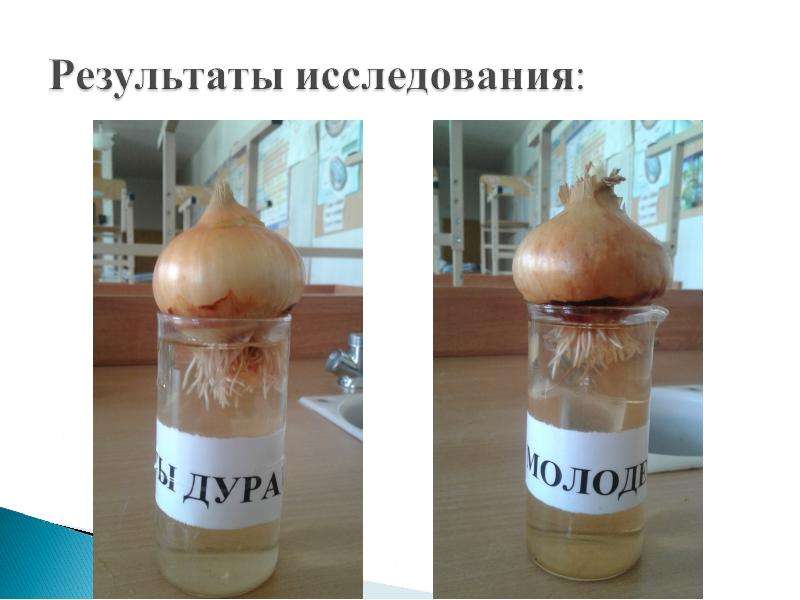 Злые слова влияют на того, 
				     кому говорят, 
			на того, кто говорит,
		и даже 
			на того, кто слышал!
Сквернословие
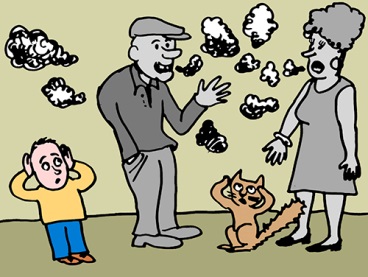 Страшный нож не за поясом, но на конце языка.
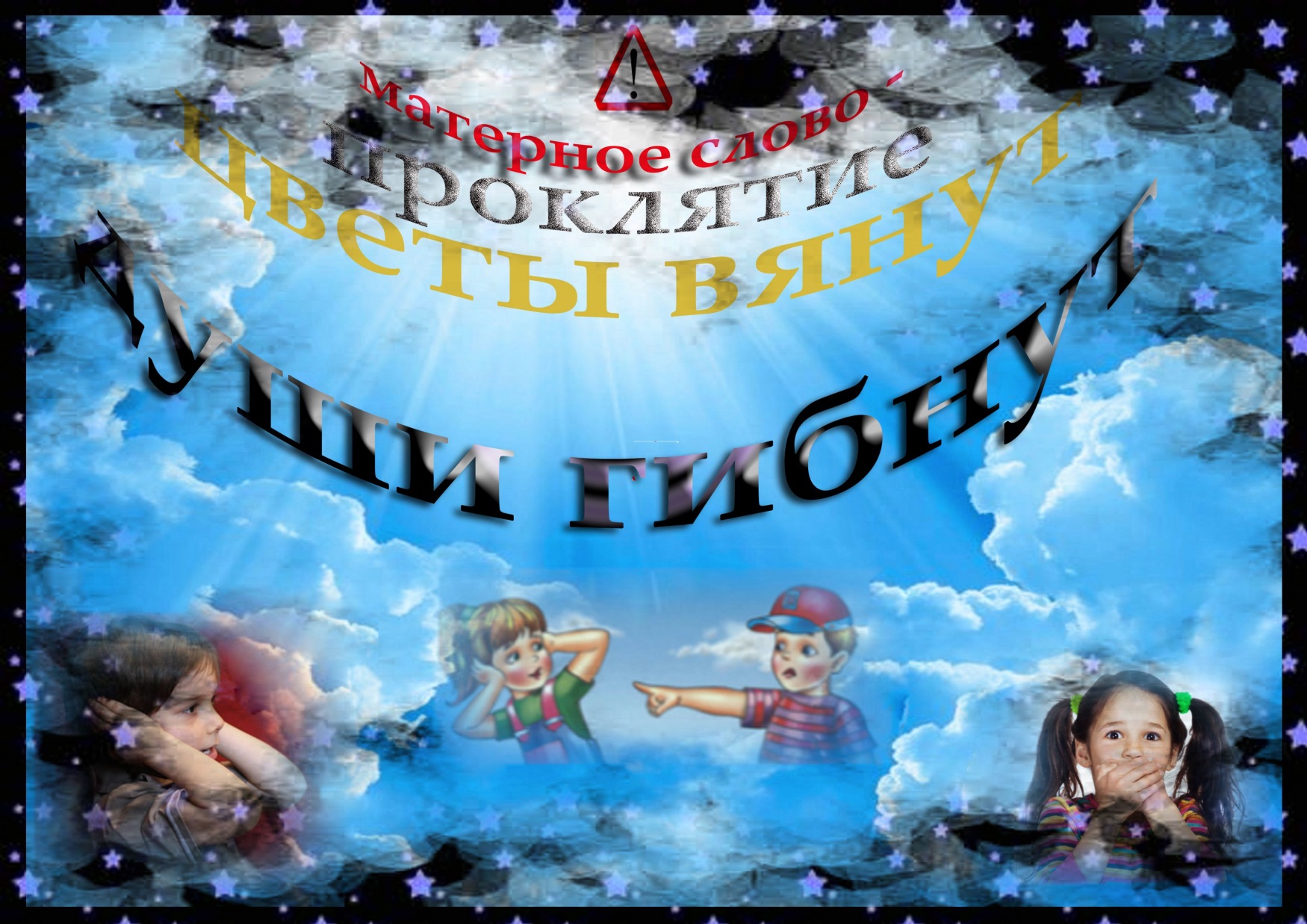 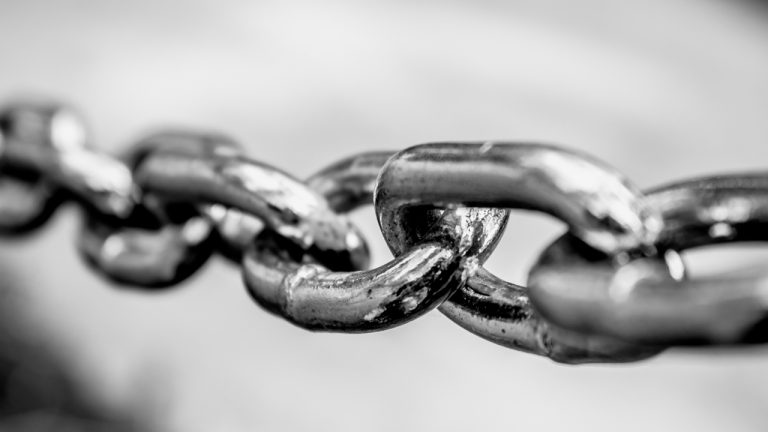 Опыт 3
Если на злые слова ответить злостью, может образоваться
цепочка злых поступков
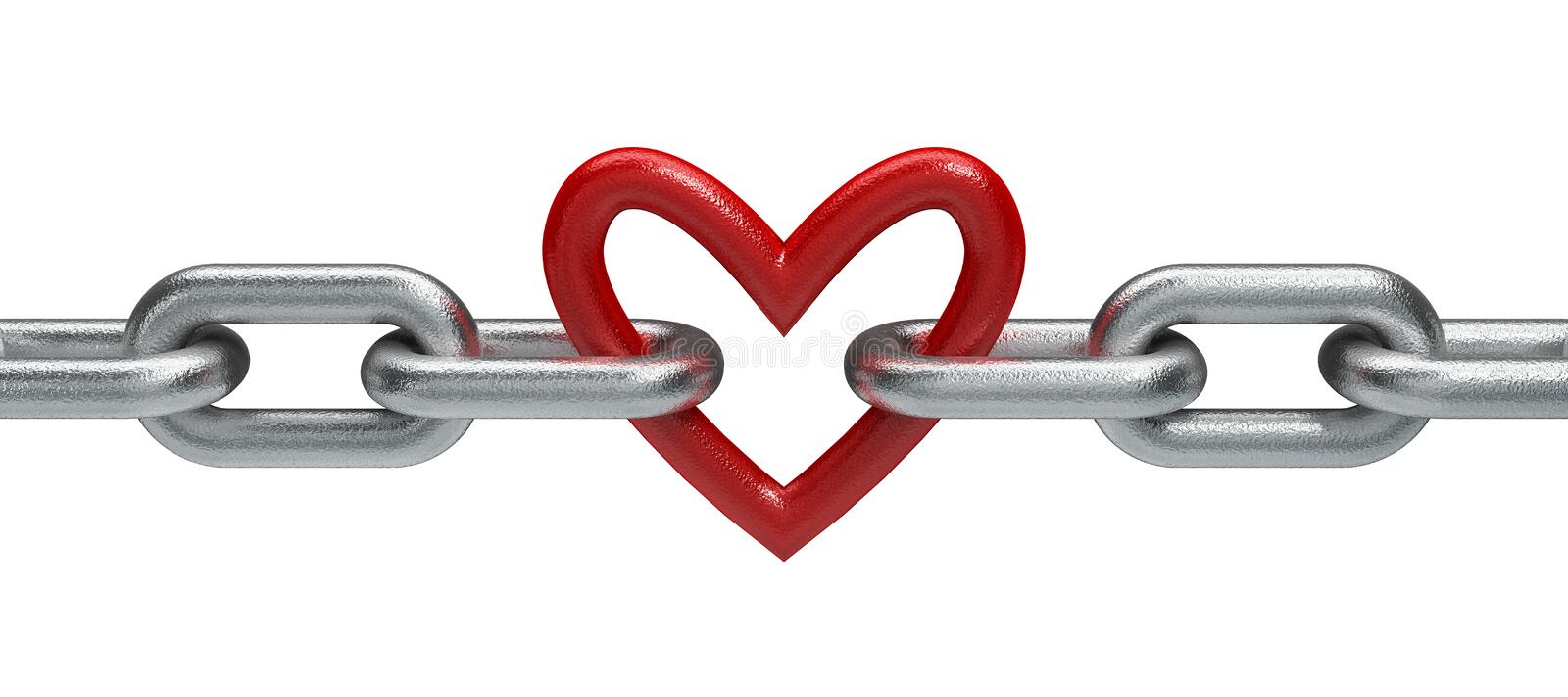 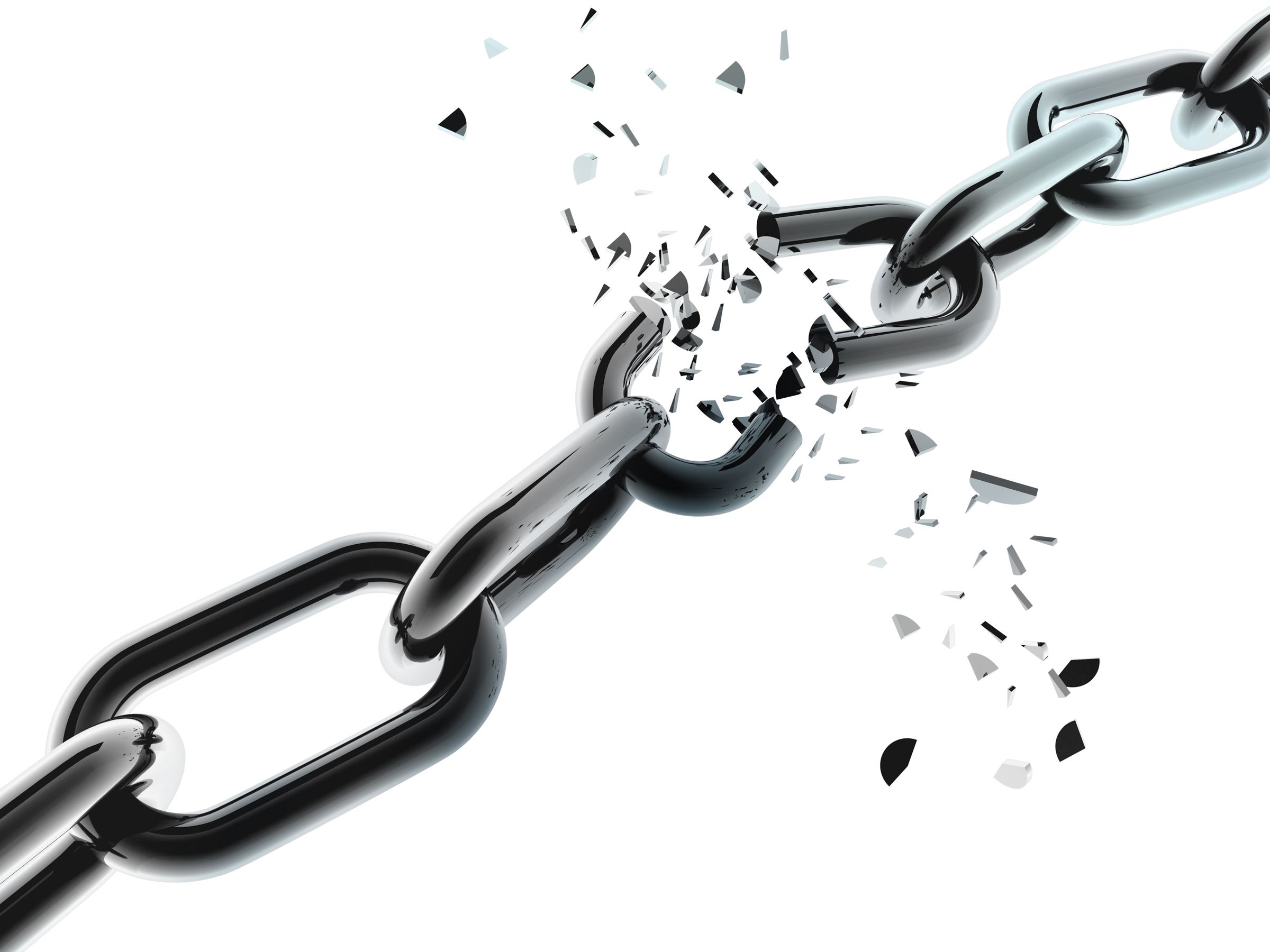 Опыт 4
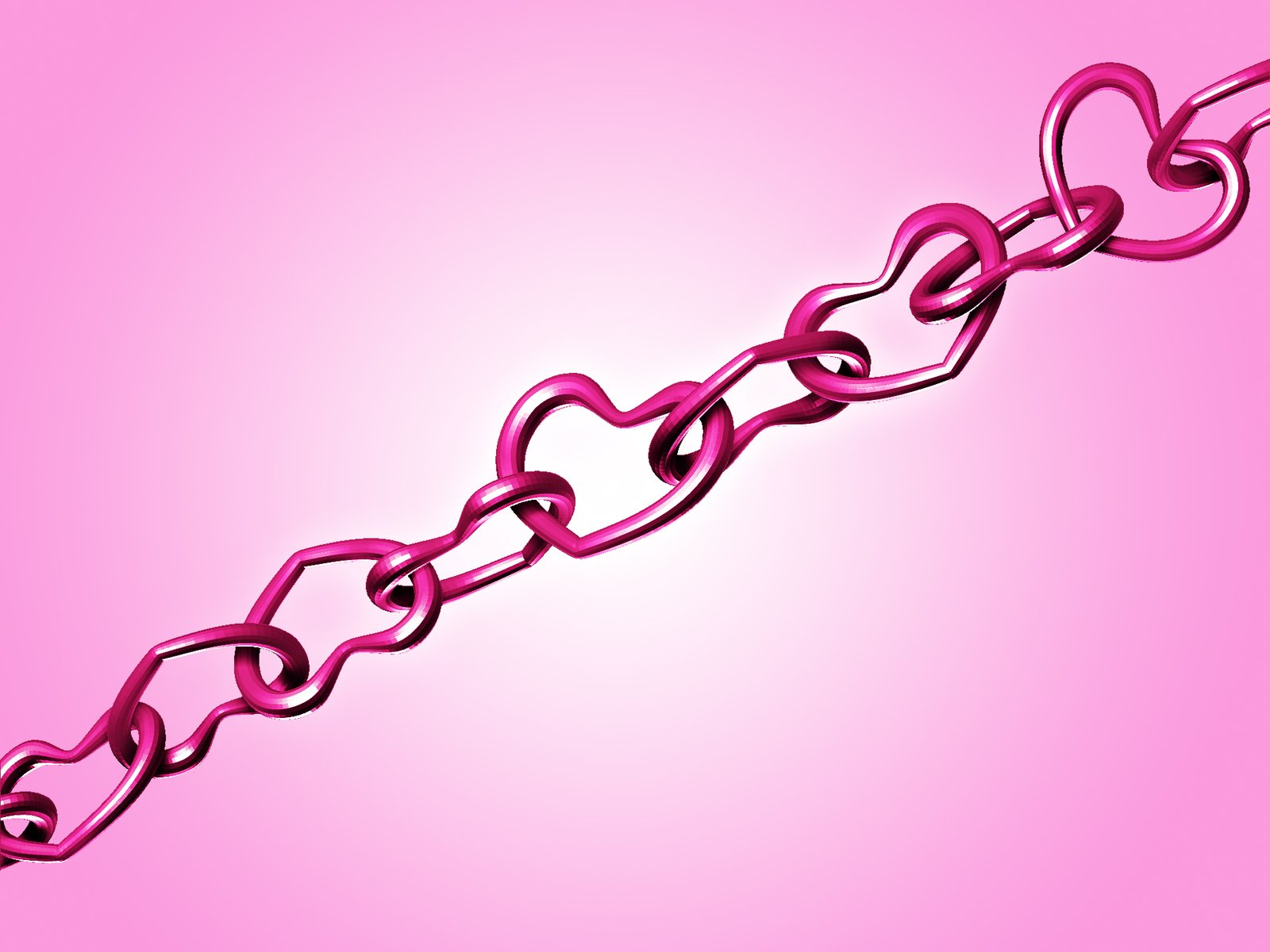 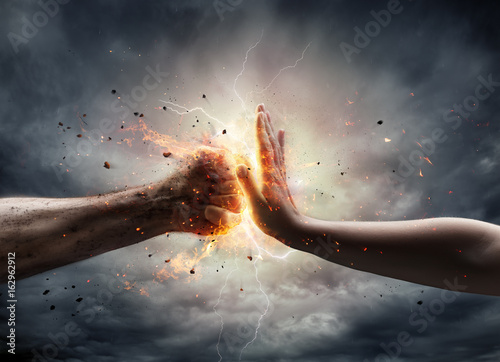 Если ответил злом, агрессией – значит, показал силу?
Если на зло ответил злом – показал свои злые мысли, обиды, страхи. В итоге остался один.
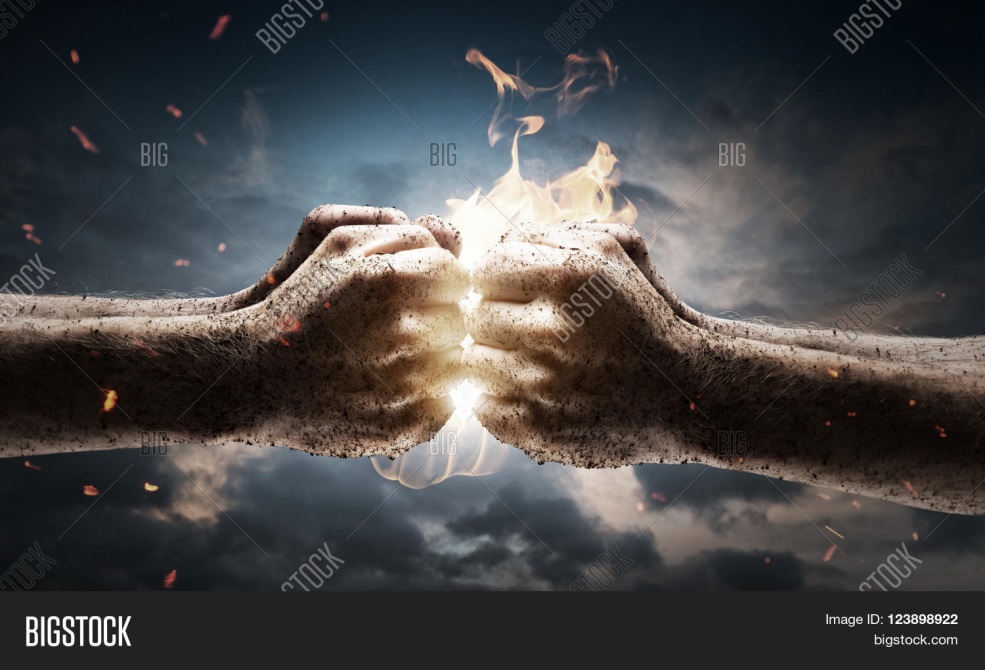 Если на зло ответил добром – испугался?
Показал свои чистые мысли, мужество. Поступок богатыря.
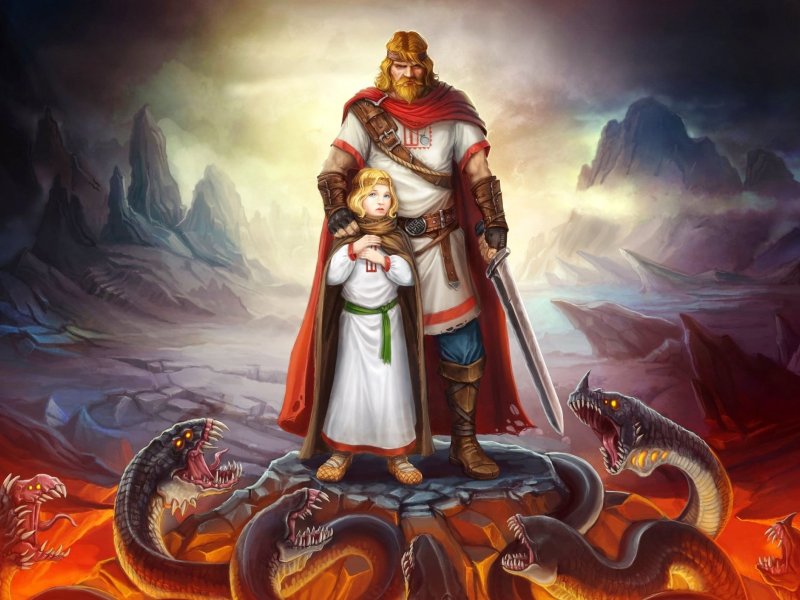 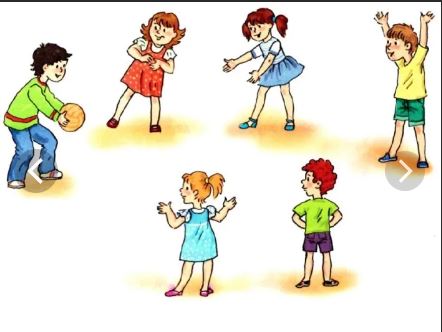 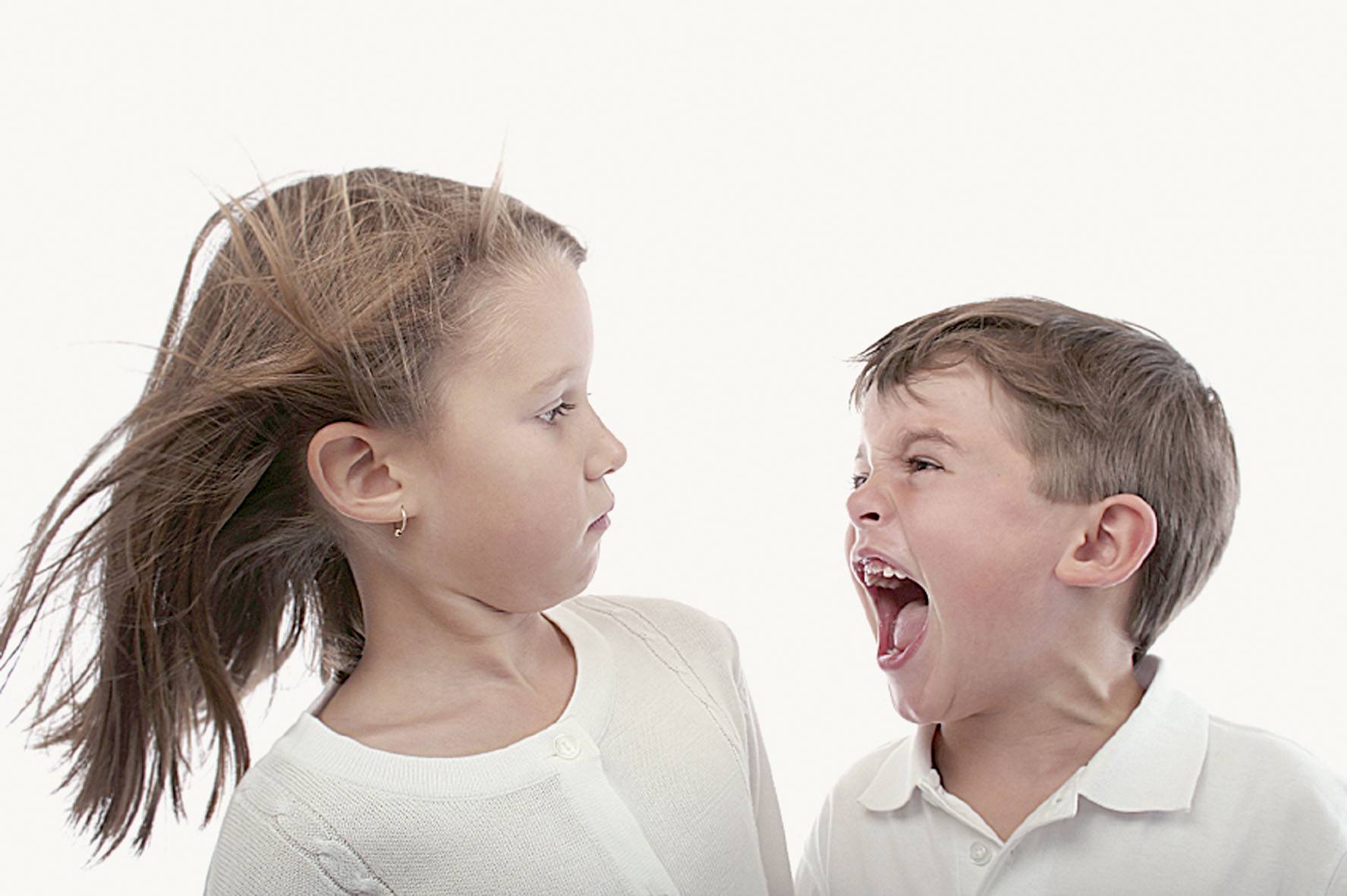 Какие слова вы хотели бы слышать чаще?
Опыт  5.
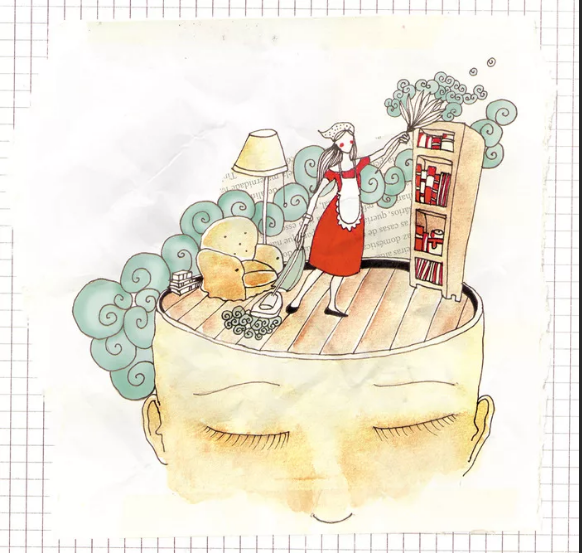 Очищай
свои
мысли
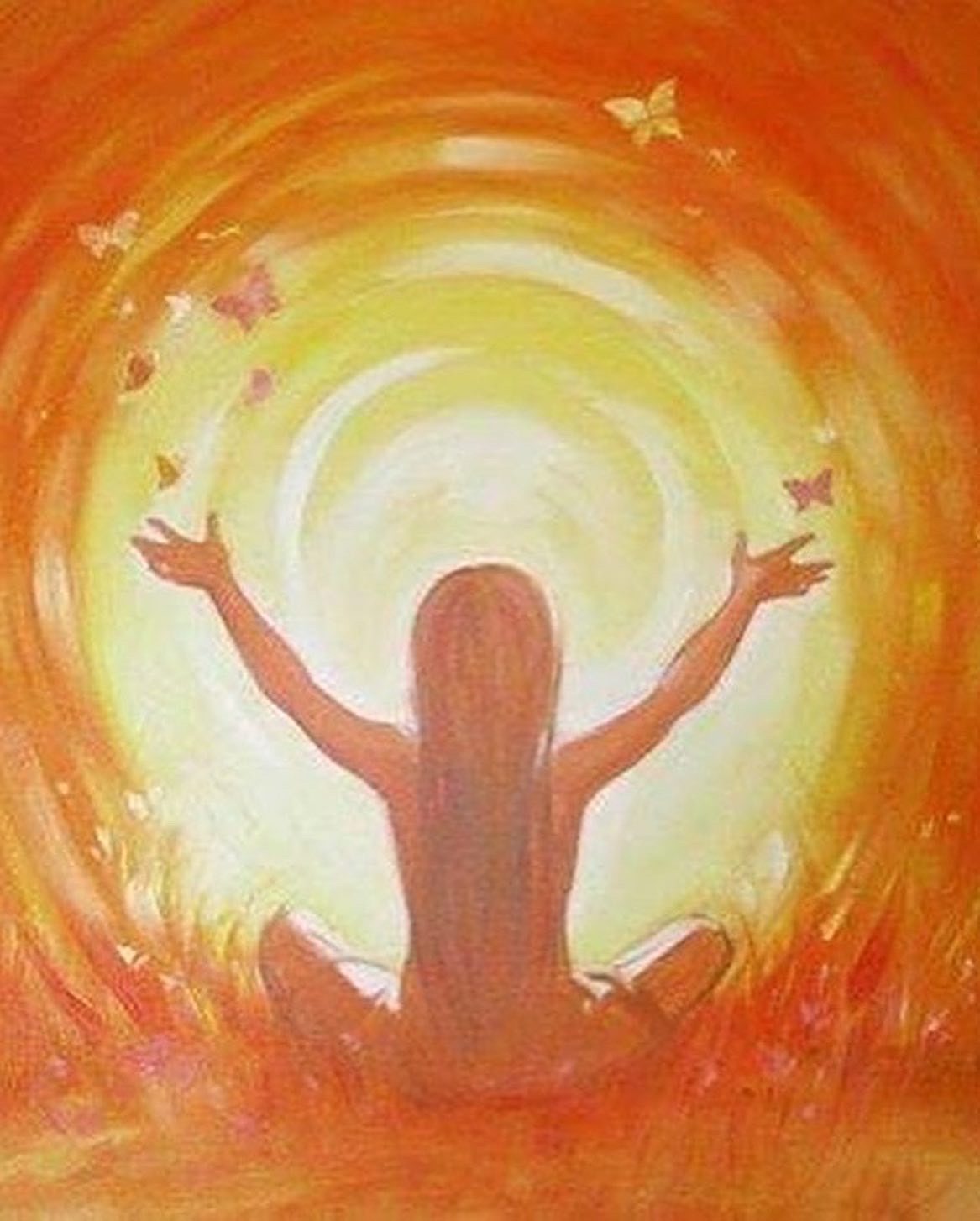 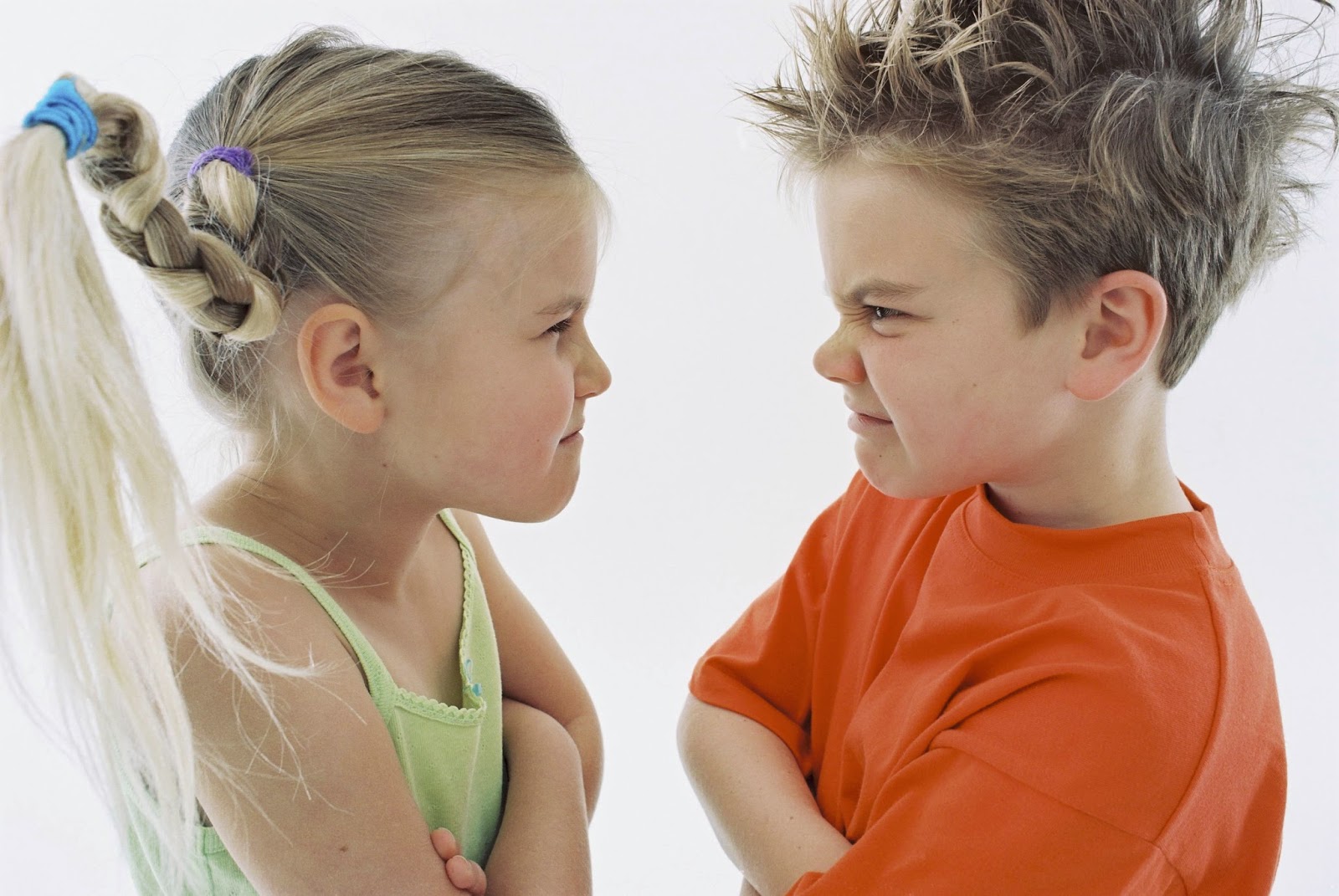 Тух-тиби-дух!
Слово – не воробей, вылетит – не поймаешь
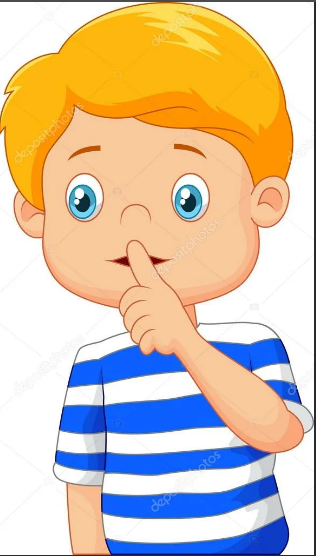 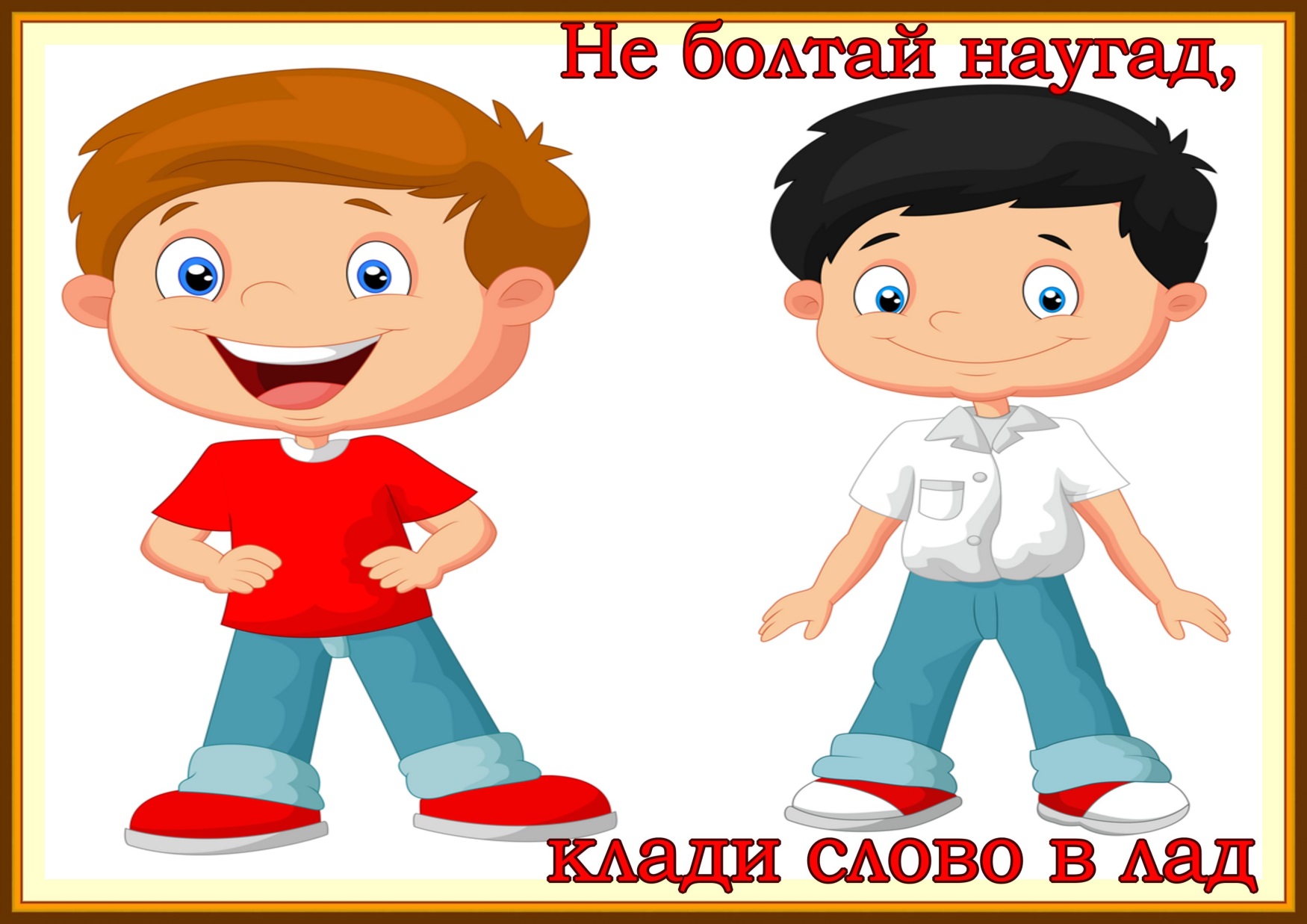 Задание 3.
Найди в классе пословицу про внимательное отношение к своим словам
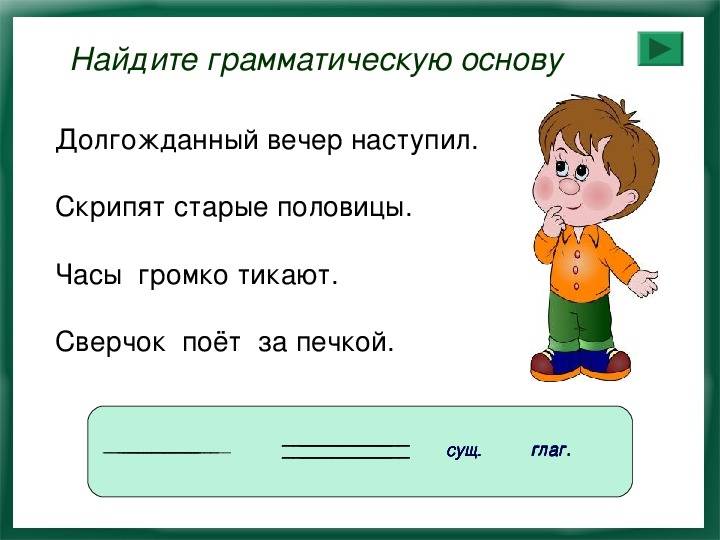 Почему весь мир держится на добрых словах?
Где рождаются добрые слова?
Почему люди говорят злые слова?
Чем опасны матерные слова?
Добрый – значит, слабый?
Как создать цепочку добрых слов и дел?